Guide for Programming 2020
National and regional technical cooperation actions
Stages of programming
Stage II
Stage I
Stage III
Stage IV
Selection and prioritization of technical cooperation actions
Preparation of document with technical cooperation and programming action
Identification and preliminary formulation of the demands of technical cooperation
Update on technical cooperation offer
Stage I
Update on technical cooperation offer
01
02
Review information shared by the programs
Participate in the virtual meeting organized by DTC to clarify doubts
Virtual meeting with simultaneous translation.
Information available on the intranet
Result
Knowledge of the technical cooperation that the Hemispheric Action Programs offer
Stage II:
Identification and preliminary formulation of the demands of technical cooperation
4. Presentation of up to 5 demands by country (no more than 2 of the same program).
Result
Proposals of technical cooperation actions presented
2. Formal request for collaboration to the programs by email
Preparation of proposal
Preliminary identification
Presentation of regional demands
Presentation of country´s demands
Formal request
1. Preliminary identification of topics in which is considered that technical cooperation actions can be developed
5. Presentation of up to 3 demands for regional technical cooperation actions.
3. The teams of the Delegation, together with those of the DTC prepare a proposal for technical cooperation action as outlined in the “Technical Cooperation Action sheet”.
Stage III:
Selection and prioritization of technical cooperation actions
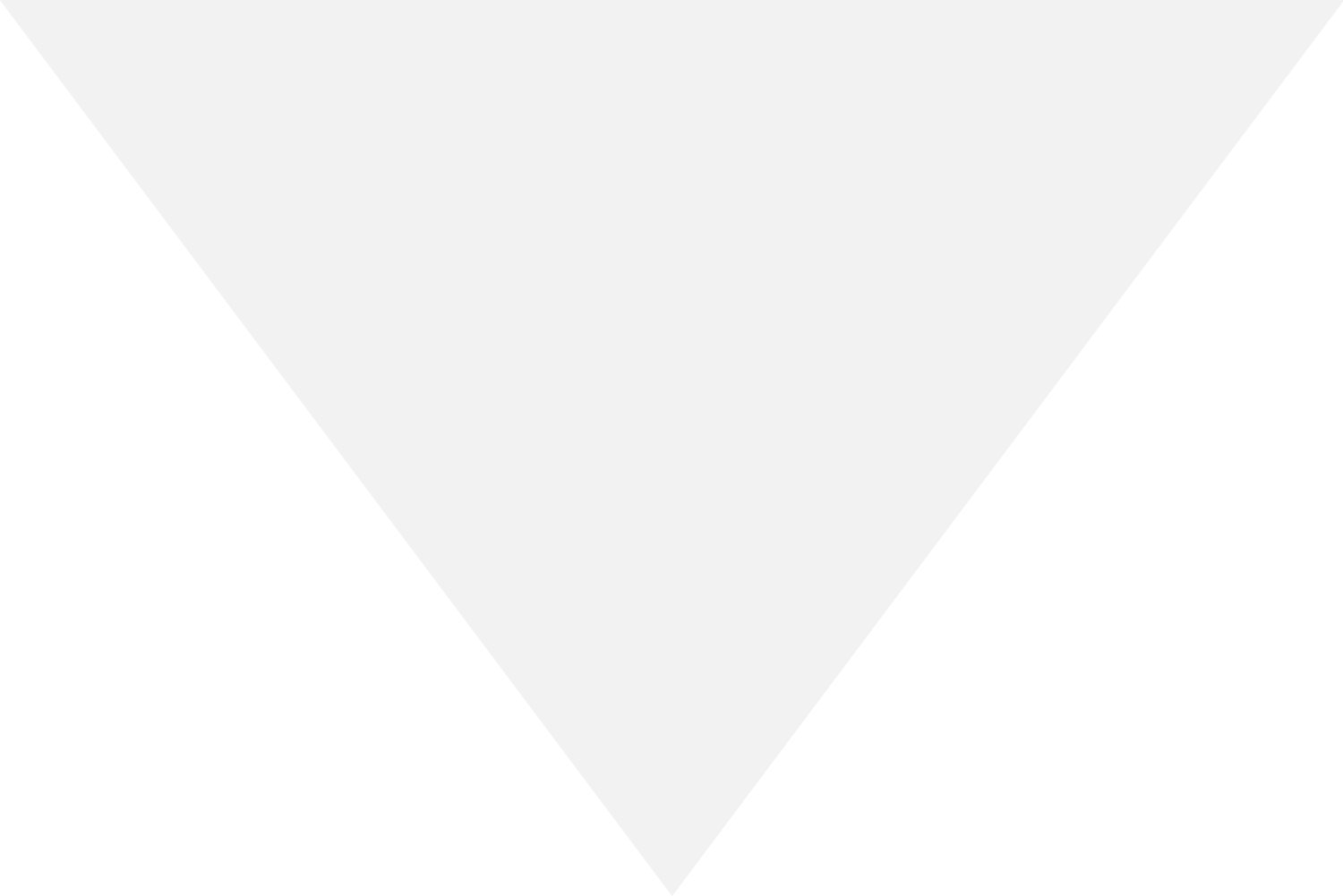 A working group will be formed to select and prioritize the demands
The Director of Technical Cooperation.
5 Managers of the Hemispheric Action Programs.
1 Coordinator of Cross-Cutting Area.
5 Representatives of delegations
2 Regional Coordinators
1 representative from the Project Management Unit
Inputs considered for defining selection criteria
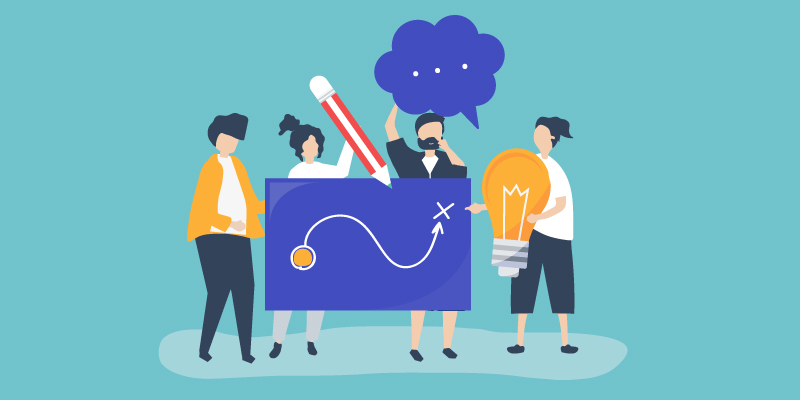 MTP
Alignment with tactical plan
Budgetary availability
Experiences in the countries
Technical capacity
Others
This team will meet in person for a week
Stage III:
Selection and prioritization of technical cooperation actions
During the week´s working sessions, it is expected to:
1. Define criteria for selection and prioritization of technical cooperation demands.
01
2. Apply criteria to select the proposals that should be considered taking into account the existing restrictions (budgetary and operational)
02
03
3. Apply criteria to prioritize all demands.
4. Develop suggestions for improvement for prioritized demands and facilitate the channeling of those that are considered to be applied to other mechanisms.
04
05
5. Communicate to the delegations the results.
Stage IV:
Preparation of document with technical cooperation and programming action
1. Preparation of document of a technical cooperation action
•	Managers coordinate with the proponents of the selected demands, the elaboration of a technical cooperation action document (Annex 2)  “Guide for the design of cooperation projects of IICA”
The deadline for sending documents to DTC: 
November 30, 2019
Stage IV:
Preparation of document with technical cooperation and programming action
2. Presentation of document to the review group
The Directorate of Technical Cooperation sends a document with technical cooperation action for the review group (DTC, Programming, Budgeting and Control Management and Planning (PBCM), Monitoring and Evaluation Management) that suggests adjustments and then sends to PBCM to enable for its implementation.
¡Thank you!
Additional information
Stage II:
Technical cooperation action sheet
Name or title of the Technical Cooperation action.
Applicant country or countries.
Applicant Institution / origin of demand.
Partners or allies.
Hemispheric Action Program.
Related Hemispheric Action Programs.
Articulation of activities with cross-cutting areas.
Description. 
Objectives.
 Main results. 
 Estimated cost.
 Team involved in the preparation.
Stage IV:
Guide for the design of cooperation projects of IICA
Name and title of a the Technical Cooperation action.
Key words.
Hemispheric action program.
Related hemispheric action programs.
Articulation of activities with cross-cutting areas.
Nature of the Technical Cooperation action*.
Objectives of the Technical Cooperation action.
Results.
Beneficiaries.
 Outputs.
 Output indicators and goals.
 Schedule.
 Global budget.
*The document specifies the expected points in this section.